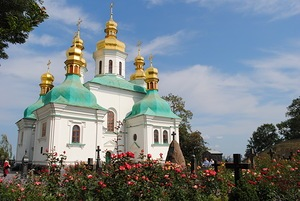 Святое Белогорье
Белгородская  государственная сельскохозяйственная академия 
им.  В.Я. ГоринаБиблиотекаВиртуальная выставка: 
«Святое Белогорье»                    Подготовила:
                                        библиотекарь  Вытовтова В.А.
2012 год.
Э3   История Белгородской Епархии/О. Кобец -Белгород:  Белгородская и           Старооскольская епархия, 2006.- 400 с.; ил.
Книга содержит исторический очерк о Белгородской епархии Русской Православной Церкви, сведения об архиереях, управляющих епархией  на протяжении     ее существования. Книга   является плодом многолетнего исследования авторами архивных  документов,  изучения фундаментальных исторических трудов и местных  краеведческих  изданий.  Особую  ценность представляют найденные  в церковных  и государственных архивах и ранее не  публиковавшиеся сведения и документы, освещающие период жизни епархии  после 1917 г .: гонение на Церковь,  изъятие церковных ценностей, вскрытие  мощей святителя Иоасафа,  репрессии против      духовенства и верующих.
Белгород. Памятник  князю  Владимиру.
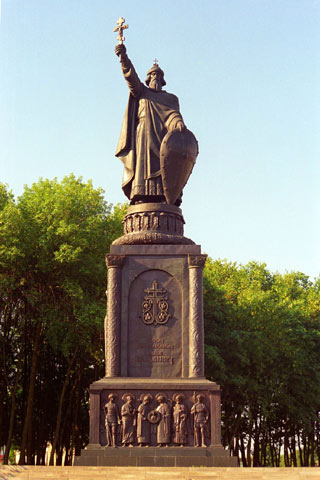 Э-3     Храмы  Белгородской и Старооскольской епархии.- Белгород:                   Белгородская и  Старооскольская епархия, 2005.- 224 с.; ил.
На земле Святого Белогорья история  храмового зодчества, также, как и  епархии, насчитывает уже больше тысячи лет. В каждом городском    квартале и слободе, в каждом уездном городе, поселке и селе центром духовной общественно-культурной жизни был храм. 
              Этот справочник-фотоальбом  расскажет нам о духовных родниках нашей родной земли. Книга «Храмы Белгородской и Старооскольской  епархии», выпущенная к 10-летию ее возрождения, даст читателю необходимые сведения о географии, истории и современном строительстве храмов на Белгородской земле.
Э37    По  Иоасафовским  местам святого Белогорья/А. Н. Крупенков.-              Белгород: Изд-во «Константа», 2005.- 24 с.
В ряду выдающихся личностей 18 в. достойное  место занимает  видный  деятель Русской Право славной Церкви, неутомимый подвижник Благочестия, епископ  Белгородский и Обоянский  Иоасаф (Горленко). Сегодня, как и в прошлые    века, святитель Иоасаф остается для нас правилом веры и образом милосердия.  Его чтили и чтут на Белгородчине. 
              Эта книга – путеводитель  по местам, связанным с его пребыванием на Белгородчине.
Нетленные мощи Иоасафа Белгородского.
Э3     Святитель Иоасаф (Горленко),  епископ Белгородский и  Обоянский. -   Белгород: Белгородская и  Старооскольская епархия, 2005.-100с.
Это издание поэмы посвящено отмечаемому ныне 300-летию со дня рождения ее автора- святителя Иоасафа, епископа  Белгородского, чудотворца.
             Современный  поэтический  перевод был сделан преподавателем церковно-славянского языка Белгородской Православной Духовной  семинарии, клириком  Николо  - Иоасафовского  собора         г.Белгорода протоиереем Игорем Кобелевым. Сегодня поэма востребована не  только духовенством и специалистами в сфере литературы, истории, языкознания, но и многими читателями, особенно молодыми, которые только ищут свою дорогу  к храму. В этом – большое миссионерское значение поэмы, содержащей в себе и глубину православного богословия, и богатство культуры, и удивительно яркие  литературные образы, и динамичный сюжет.
Э-3   Праведник наших  дней. Белгородский  старец  архимандрит           Серафим ( Тяпочкин).- п. Ракитное Белгородская и  Старооскольская          епархия, 2006.- 192с., ил.
Эта книга посвящена жизни архимандрита Серафима. Это лишь начало  рассказа о том явлении святости, которые до конца пока нами  не познано и непонятно, но которые происходило на этой земле, земле  Святого Белогорья! И оно было засвидетельствовано многими  учениками и последователями знаменитого старца…, к которому притекали и продолжают притекать почитатели со всех концов России…
Церковь Сергия Радонежского.г. Белгород.
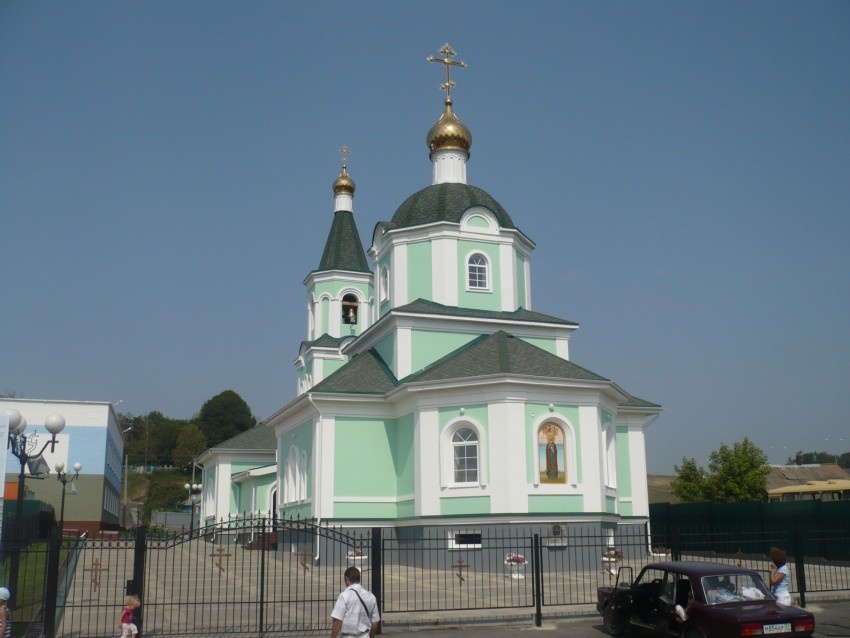 Э-3     Главный храм Святого Белогорья/ О. Кобец, А. Крупенков - Белгород: Изд-              во Константа ,2005.-68с.
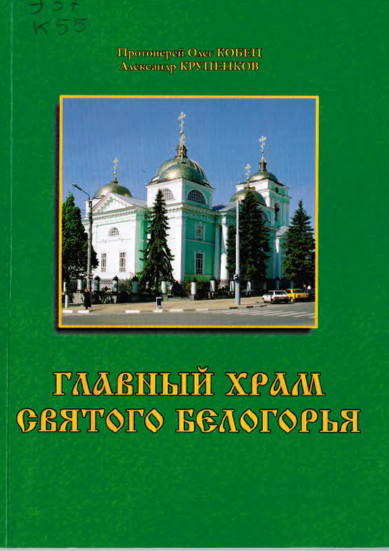 Книга  рассказывает о главном Храме    г. Белгорода –Троицком Соборе.  Он берет начало с  деревянной крепостной церкви Живоначальной Троицы, заложенной  на  Белой ( Меловой) горе три сотни лет назад, затем становится кафедральным собором Белгородской епархии.  С 1923 года  собор был  закрыт, а его преемником стала Преображенская церковь. 
                 Книга посвящена 15-летию  возобновления Богослужений в Преображенском  кафедральном соборе г. Белгорода. 
                 При создании книги было использованы фотографии и архивные документы государственного архива Белгородской области. 
                Сегодня Преображенский собор - главный храм Белгородской и Старооскольской епархии.
Преображенский  кафедральный   собор.   г. Белгород.
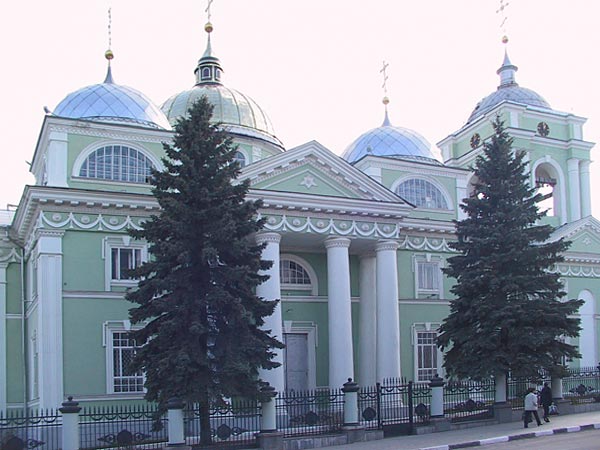 Свято – Троицкая церковь. г.Белгород.
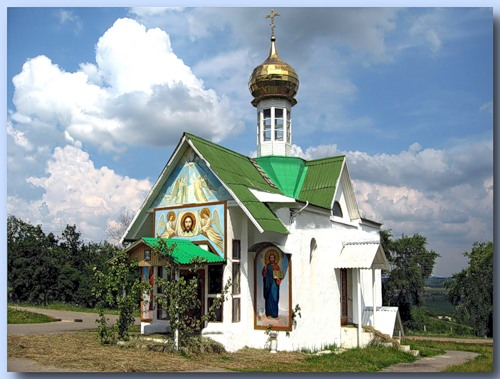 Т3     Белгородские святыни.- Белгород:   Образовательное учреждение  Квант,           1995.-168с.,ил.
В книгу « Белгородские святыни» включены очерки о  храмах  
          Белгорода, опубликованные в  19 начале20века в давно ставшие библиографическими редкостями. 
          Читатель книги познакомится с историей Свято-Троицкого мужского и Рождество-Богородицкого женского монастырей, Свято-Троицкого, Успенско -Николаевского, Смоленского соборов и других церквей Белгорода. Большой интерес  для современного читателя представляют исторические повествования о чудотворной иконе  Николая Ратного и  Святителе      Белгородском Иоасафе.
Смоленский собор . г. Белгород
Ч-7  Ганичев В.Н. Белгородчина духовная.- Белгород,2005.-16с.
Брошюра председателя  Союза писателей России, Лауреата премии « Прохоровское поле»  Валерия Николаевича Ганичева рассказывает о  работе,   проводимой   в Белгородской области, по духовно- нравственному и культурному возрождению региона. Стержнем повествования явились истинные события и факты, участником которых был автор во время своего пребывания на земле Святого Белогорья в августе2005 года.
Храм святой блаженной Матроны Московской(Белгородская областная клиническая больница)
Архиепископ Белгородский и Старооскольский Иоанн доставил ковчег с частицей мощей Матроны Московской
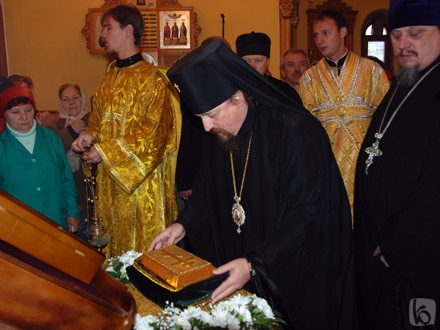 Храм Архангела Гавриила .г. Белгород.
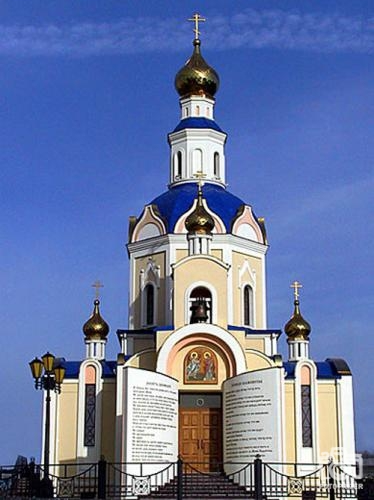 Д 2    Петин А.Н. Родники Белогорья : монография/ А.Н.Петин. – Белгород:              Константа, 2009. – 220с.
Рассматриваются современные представления о родниках, об условиях их  формирования на  территории    Белгородской  области, областная программа по сохранению и обустройству родников.  Дается краткая характеристика более 700 родников области. В связи с важным экологическим, историко-культурным, эстетическим, рекреационным значением родников проводятся более подробные сведения о наиболее известных родниках области. Родники являются одним из посещаемых людьми мест, так как родниковым водам часто приписывают целебные свойства. К тому же многие родники располагающиеся на территориях, ценных в рекреационном отношении, используются для проведения религиозных обрядов.
Часовня-ротонда Рождества Христова